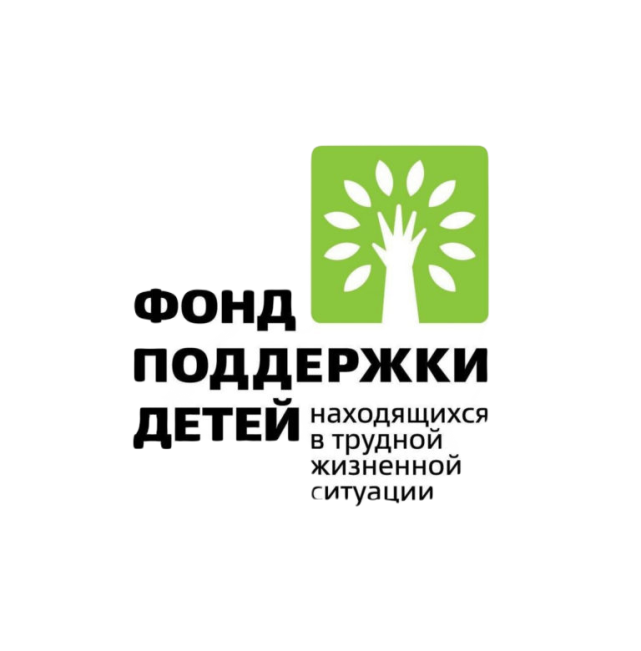 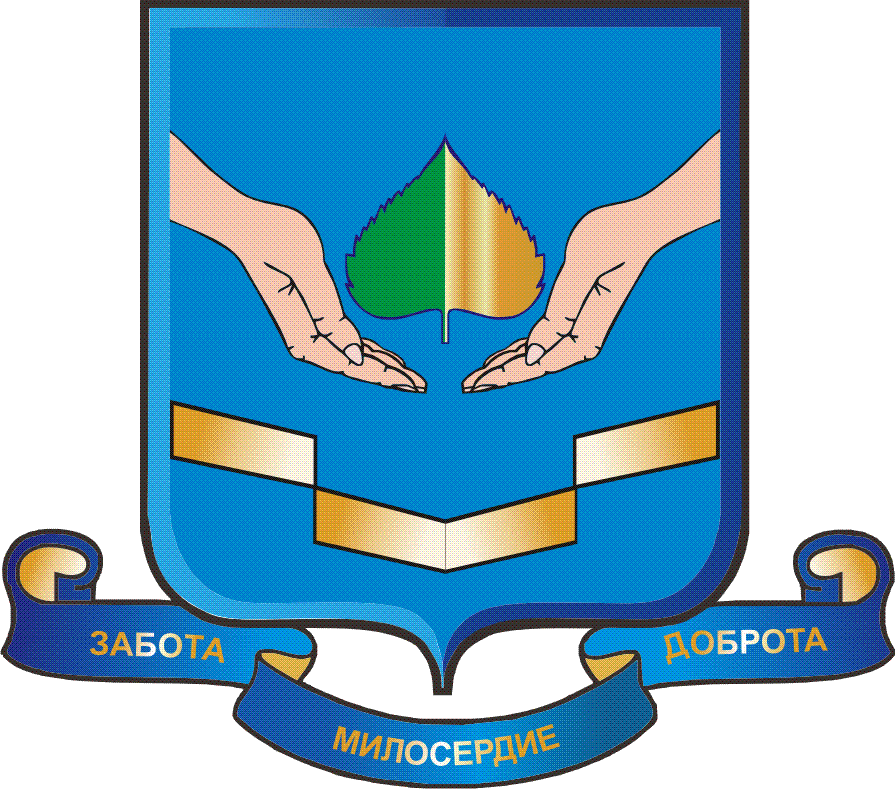 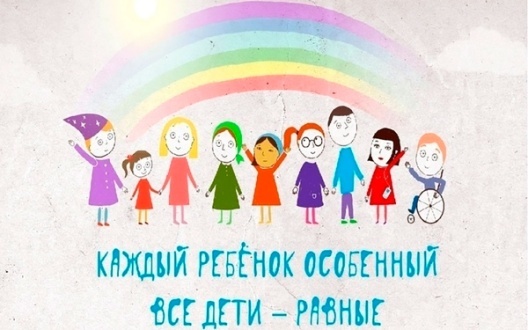 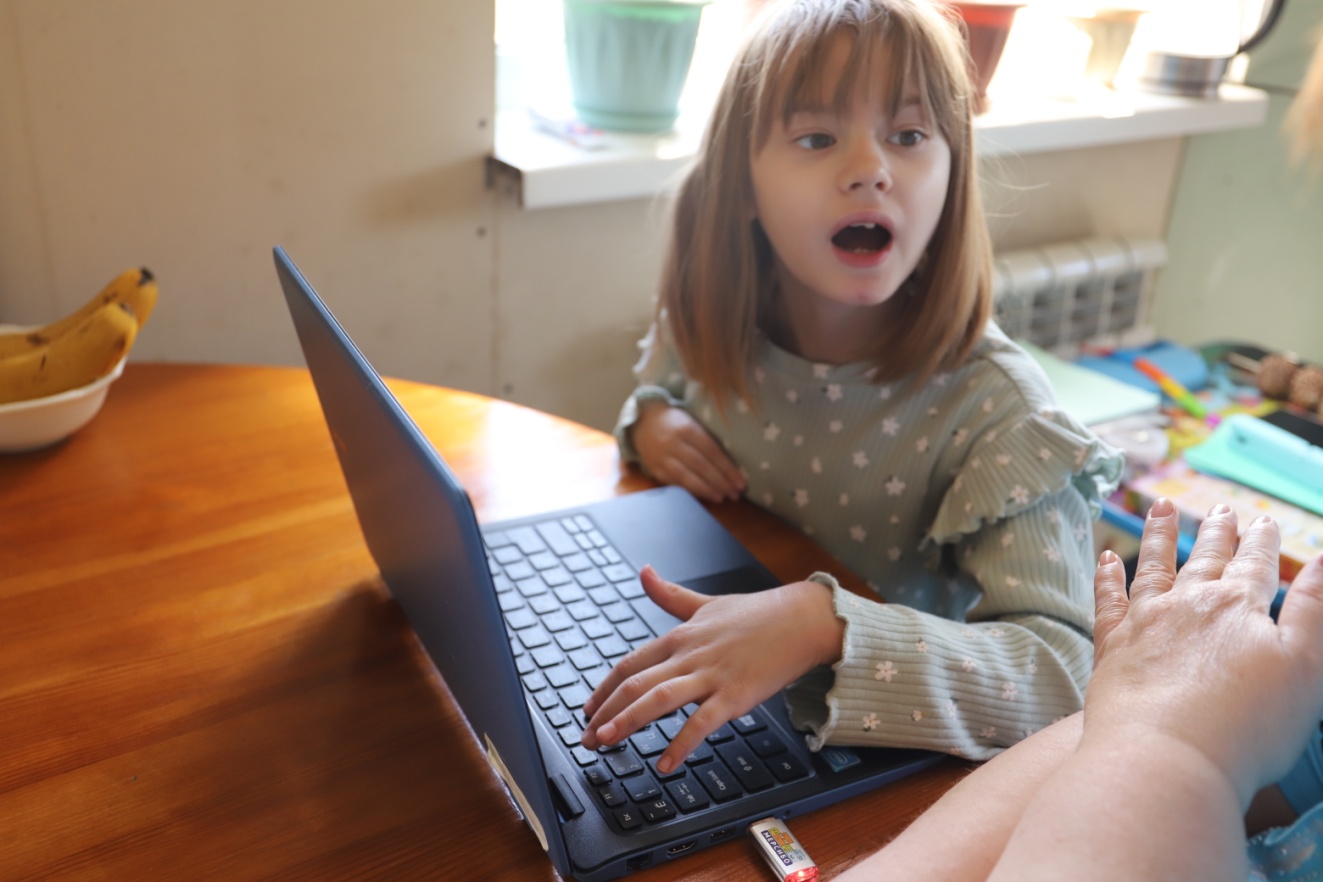 Реализация практики «МИКРОРЕАБИЛИТАЦИОННЫЙ   ЦЕНТР» на территории Омского муниципального района
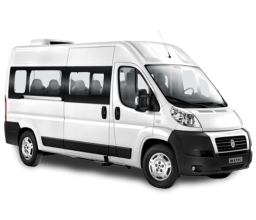 Омская область – 2023
Практика «Микрореабилитационный центр» 
«ОПОРА»
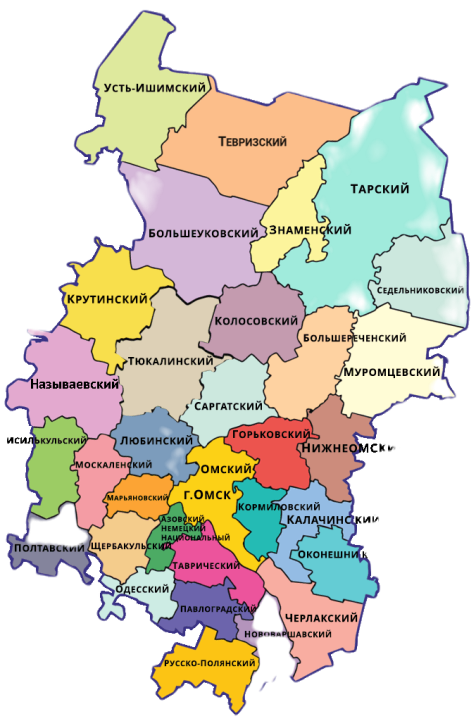 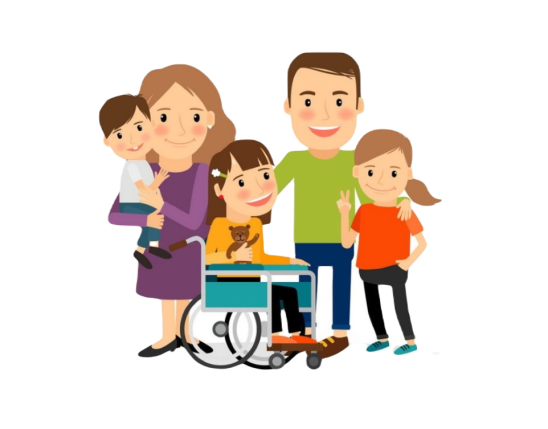 Помощь семьям, воспитывающим детей-инвалидов со сложными сочетающимися нарушениями, которые не имеют возможности к мобильности и посещению учреждений, с целью оказания комплексной реабилитации.
Цель практики
Улучшение качества жизни и микроклимата 
в семьях, воспитывающих детей-инвалидов вследствие доступности и непрерывности реабилитационных услуг для детей-инвалидов, обучение родителей и лиц, осуществляющих уход за ребенком
Омская область, охвачено 
 7 сельских поселений
Территория реализации
Целевая аудитория
Бюджет практики
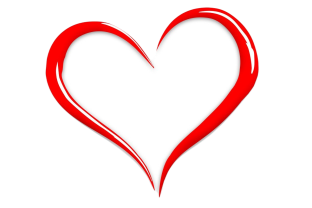 105 семей, воспитывающие детей-инвалидов со сложными сочетающимися нарушениями, которые не имеют возможности к мобильности и посещению учреждений
1 869 010 руб. 
–  всего денежных средств для реализации практики «Микрореабилитационный центр»
2
Задачи «Микрореабилитационного центра «ОПОРА»
01
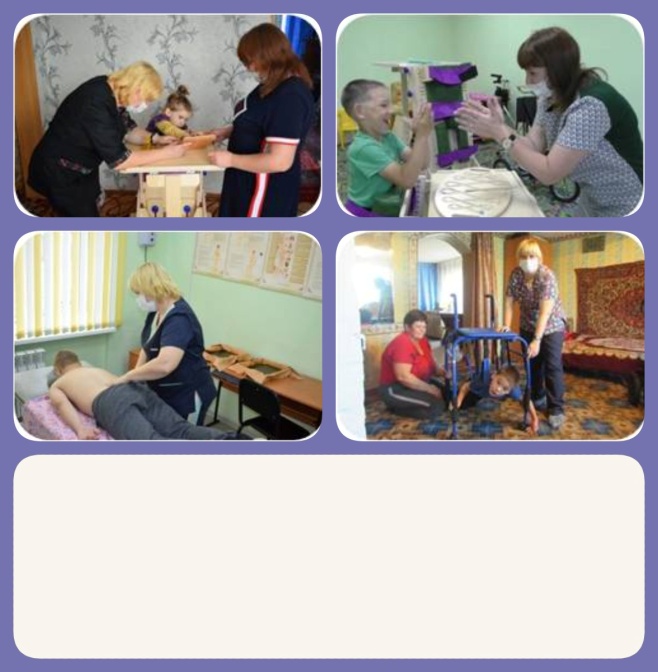 Открыть структурное подразделение социальная служба «Микрореабилитационный центр»
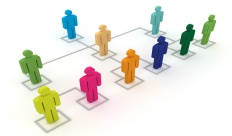 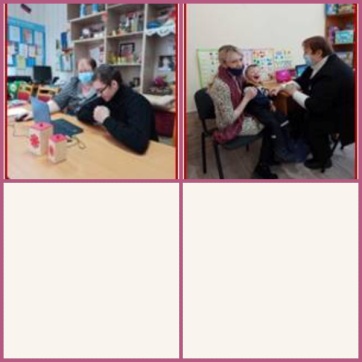 02
Организовать междисциплинарную бригаду для оказания услуг детям-инвалидам и их родителям; обучение специалистов и родителей
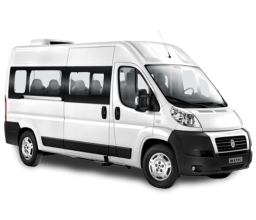 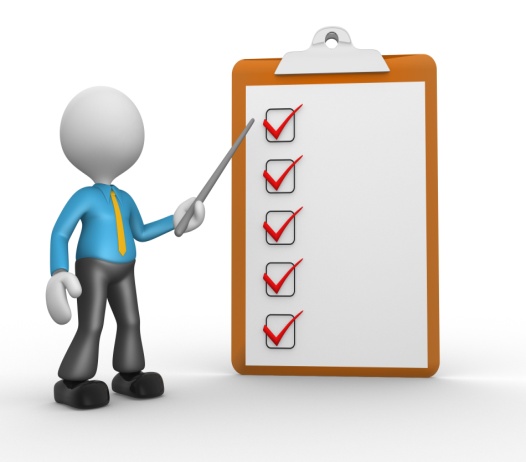 03
06
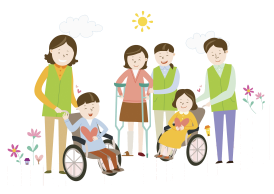 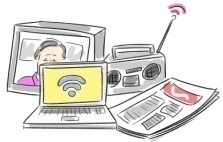 Формирование целевой группы – проведение консилиумов после диагностик – разработка индивидуальных программ реабилитации
Распространение опыта и результатов практики через методическую деятельность и массовую (СМИ)
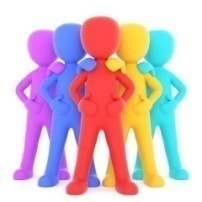 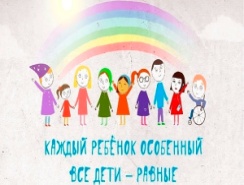 04
05
Работа бригады (на дому или в стационаре) для 
оказания реабилитационных услуг: массаж, ЛФК, коррекционная работа с дефектологом, специалистом по реабилитации инвалидов, специалистом по социальной работе, работа психолога с ребенком и родителем
Создать группу в социальной сети «Одноклассники» для обмена опыта между родителями и родительский клуб взаимопомощи
3
Формы работы
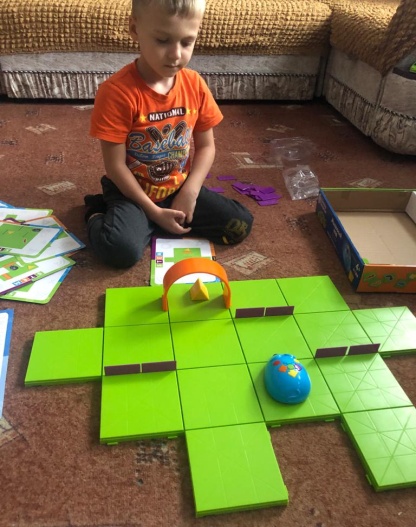 ДОМАШНИЙ МИКРОРЕАБИЛИТАЦИОННЫЙ ЦЕНТР С ПУНКТОМ ПРОКАТА РЕАБИЛИТАЦИОННОГО ОБОРУДОВАНИЯ
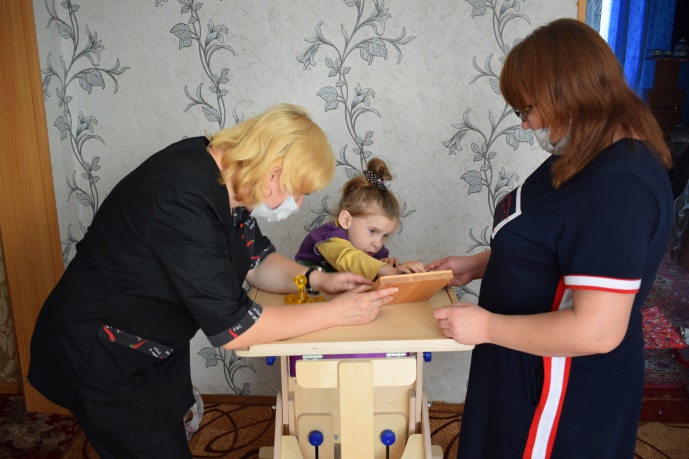 Организация реабилитационного пространства на дому для обеспечения реализации программ реабилитации и абилитации детей-инвалидов, обучения родителей (законных представителей) использованию реабилитационного оборудования и повышения их компетентности в вопросах комплексной реабилитации и абилитации детей
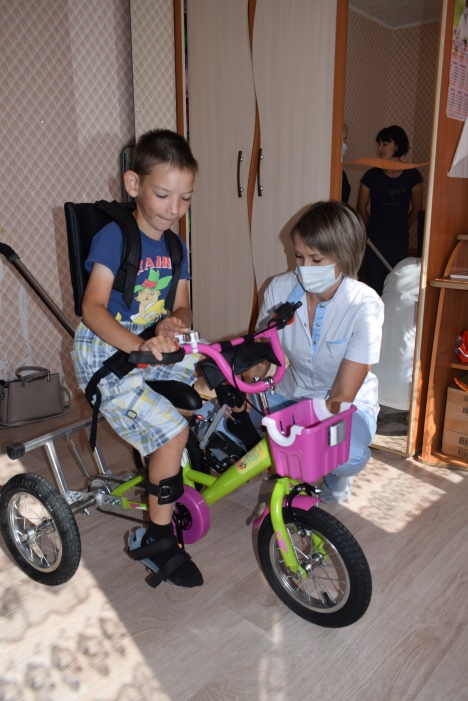 МИКРОРЕАБИЛИТАЦИОННЫЙ ЦЕНТР С КАБИНЕТОМ  КОМПЛЕКСНОЙ РЕАБИЛИТАЦИИ
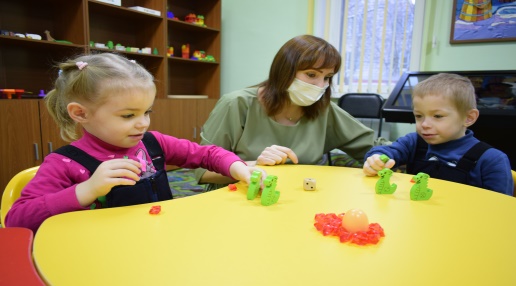 Технология альтернативная стационарной,  предусматривает предоставление услуг комплексной реабилитации и абилитации детей-инвалидов, детей с ограниченными возможностями здоровья и их семей, с применением  высокотехнологичного оборудования, компьютерно-игровых тренажеров, как индивидуально, так и в группе
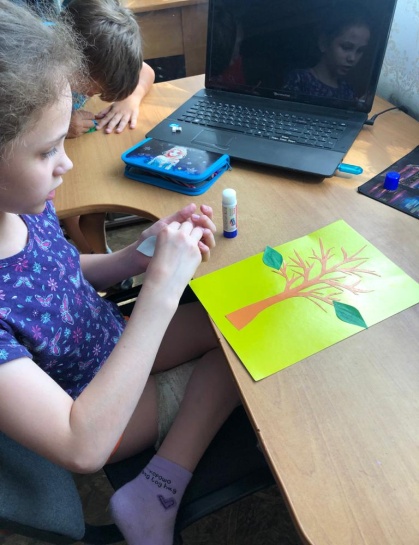 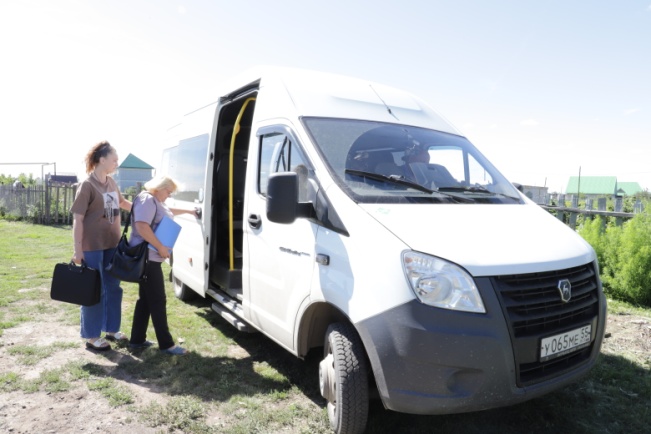 ВЫЕЗДНОЙ МИКРОРАБИЛИТАЦИОННЫЙ ЦЕНТР
Предоставление реабилитационных услуг многопрофильной мобильной бригадой, состоящей из 6 специалистов, которые выезжают  дважды в неделю в семью, воспитывающего ребенка-инвалида, на протяжении месяца для проведения реабилитационных занятий
4
Алгоритм работы выездного микрореабилитационного центра
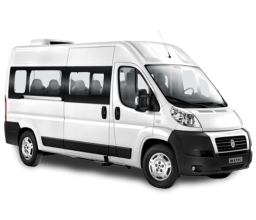 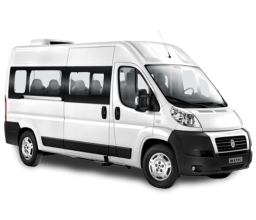 ОКАЗАНИЕ МНОГОПРОФИЛЬНОЙ ВЫЕЗДНОЙ ПОМОЩИ
ДИАГНОСТИЧЕСКАЯ РАБОТА С РЕБЕНКОМ И РОДИТЕЛЯМИ
ЗАПОЛНЕНИЕ ДОКУМЕНТОВ. 
СБОР РАБОЧЕЙ ГРУППЫ
ЦЕЛЕВАЯ АУДИТОРИЯ
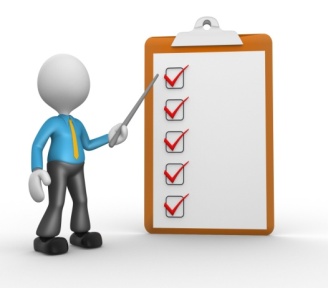 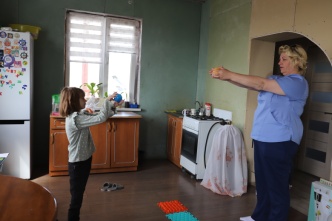 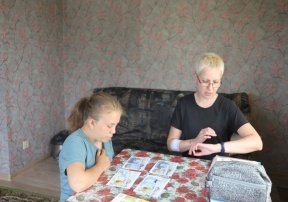 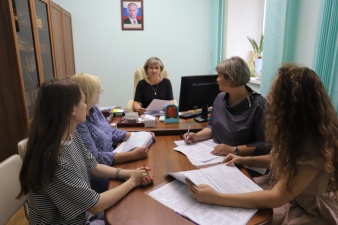 Сформировать 
группы из 
детей-инвалидов
Сеансы массажа, занятия ЛФК, речевое развитие, социально-бытовые навыки
Диагностирование проводит дефектолог и психолог.
По результатам проводится консилиум и разрабатываются индивидуальные программы
Рабочая группа созывается 
по вынужденным вопросам и 1 раз в квартал для рассмотрения текущих вопросов
Реабилитационные услуги оказываются семьям практически ежедневно на протяжении месяца. 
Уникальность направления выездного центра: сервис параллельных услуг (параллельное занятие с ребенком-инвалидом и его родителями)
 и наличие личного онлайн-помощника (куратора) в программе Skype / WhatsApp.
Дополнительная форма работы с целевой аудиторией: самостоятельное посещение семьями стационарных занятий в центре, в случае положительной динамики у ребенка, решение срочных вопросов
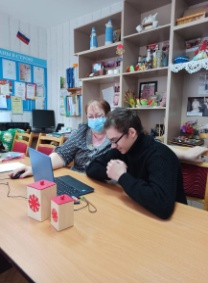 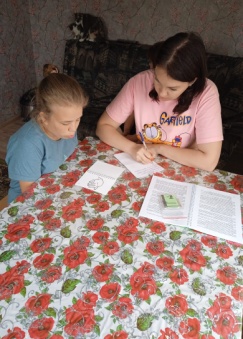 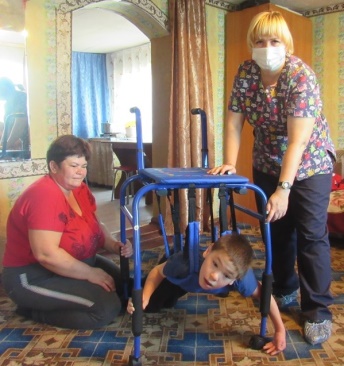 Коррекционно-
развивающая работа 
психолога с детьми
Коррекционно-развивающие 
занятия по речевому развитию
Предоставление ТСР во временное пользование
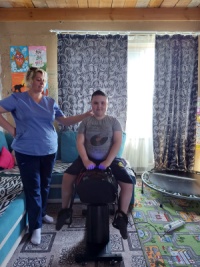 Коррекция двигательной активности с использованием тренажеров и реабилитационных средств
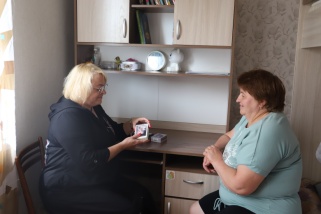 Работа психолога с родителями
Реабилитационные услуги, предоставляемые в рамках практики
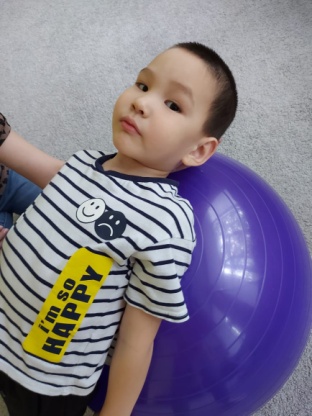 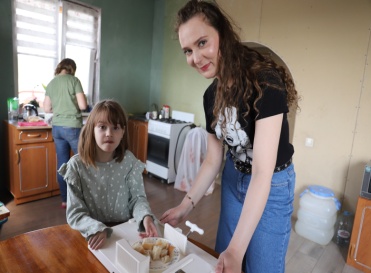 Коррекционно-развивающие занятия по развитию социально-бытовых навыков у детей
Проведение занятий по лечебной физической культуре
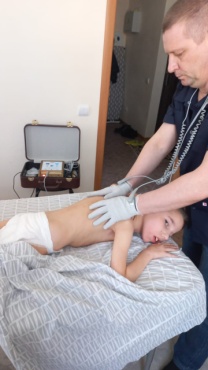 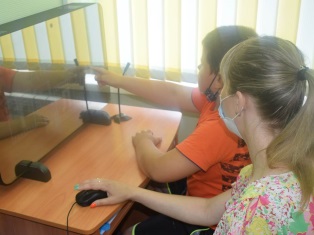 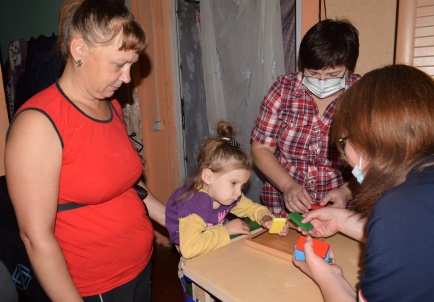 Проведение сеансов общеукрепляющего массажа 
(с использованием физиотерапевтического аппарата «БиоЭнергоМассажер»)
Проведение онлайн-консультационной
 работы с родителями
 в Skype / WhatsApp
Обучение родителей методам и приемам реабилитации
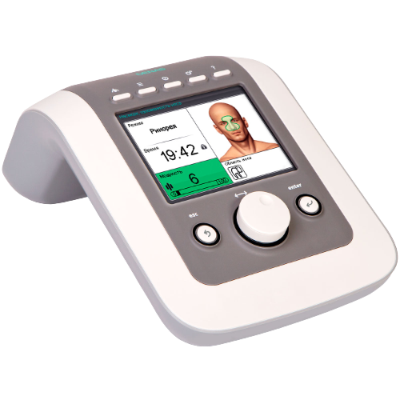 Набор для слухоречевого восприятия
Лечебный костюм 
Адели
Диагностика, физиотерапия 
на аппарате «ДЭНАС»
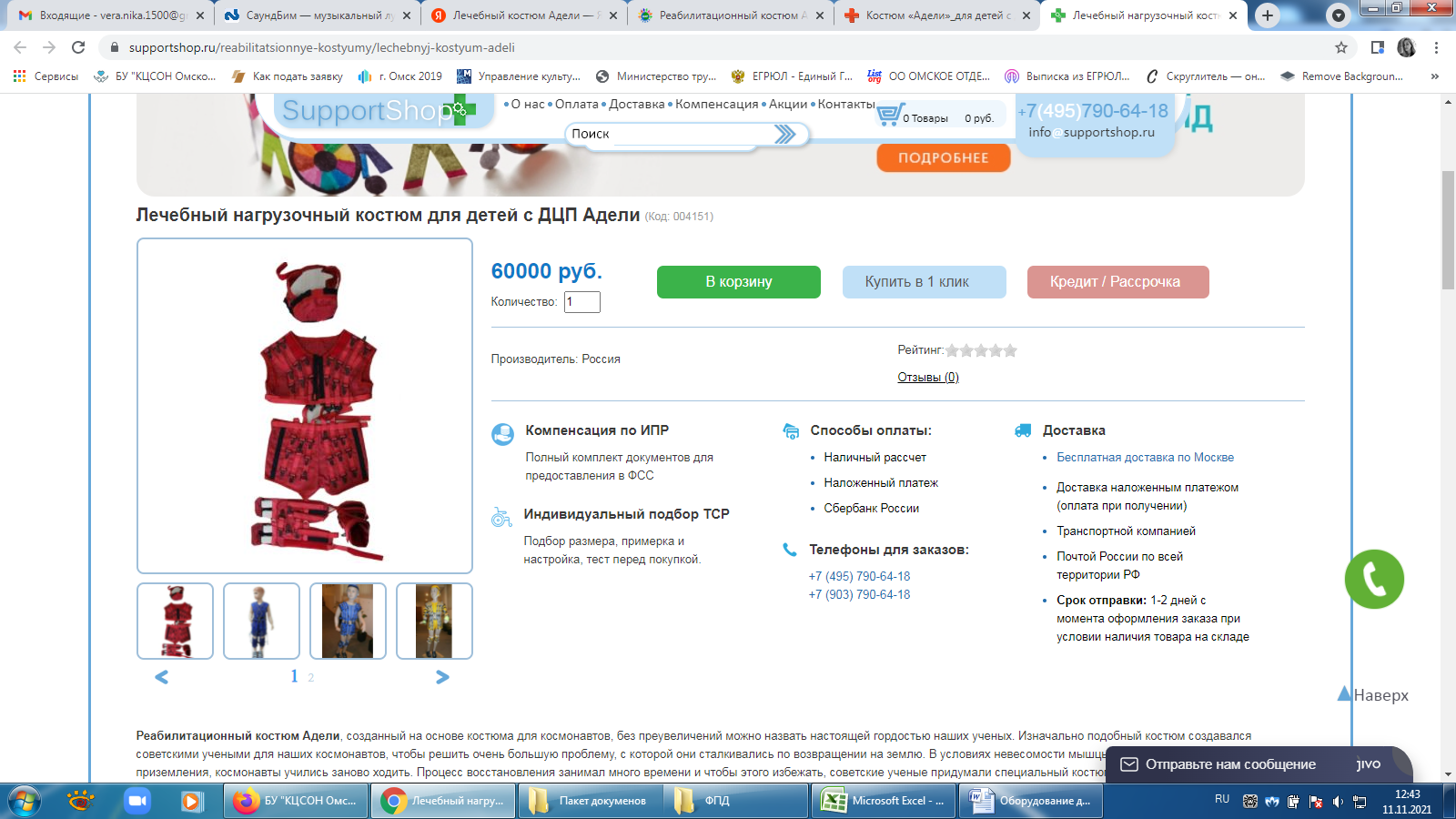 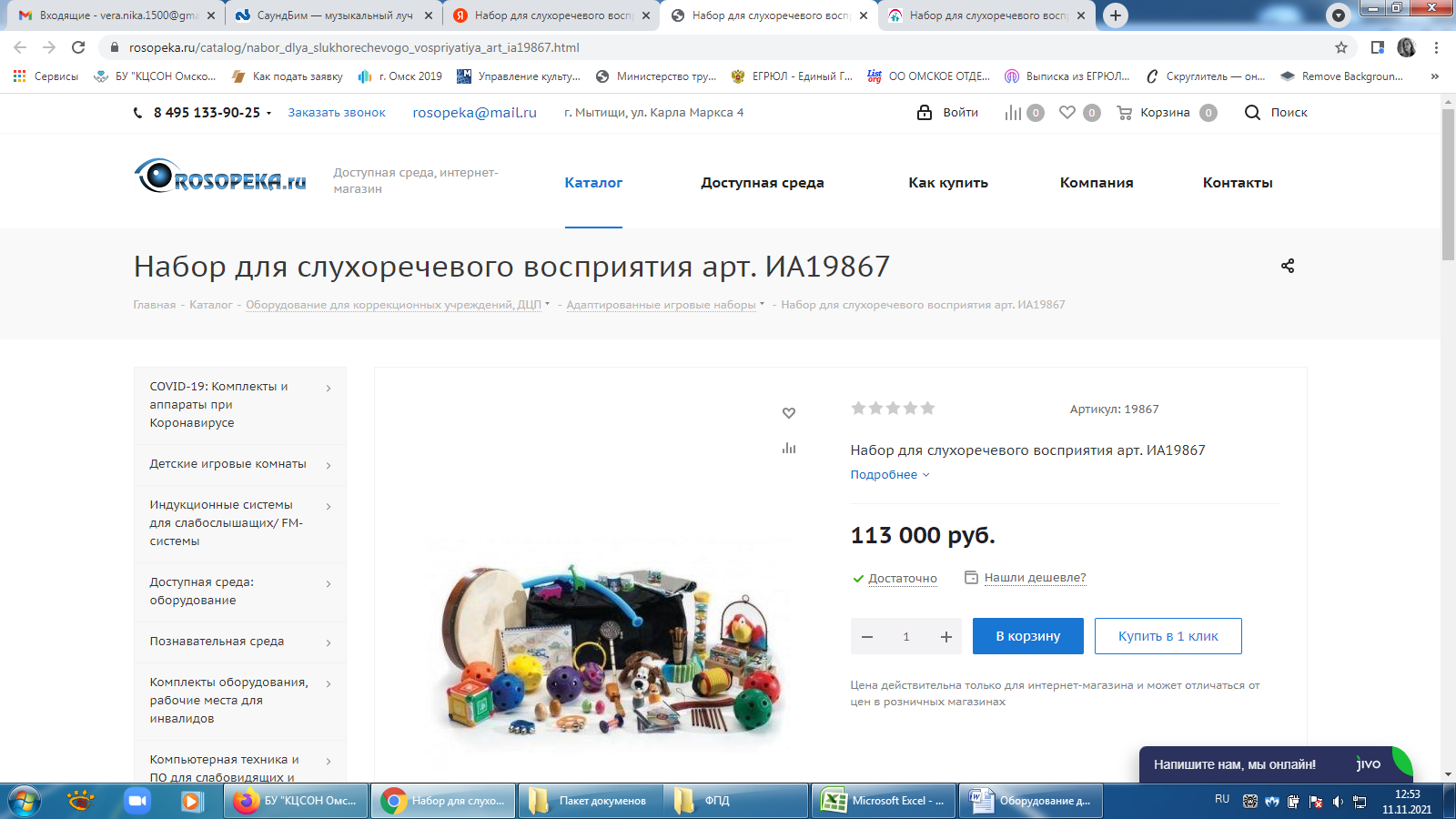 Инновационное  оборудование микрореабилиационного центра 
БУ «КЦСОН Омская область»
«Саундбим»-
музыкальный луч
Вертикализаторы наклонные
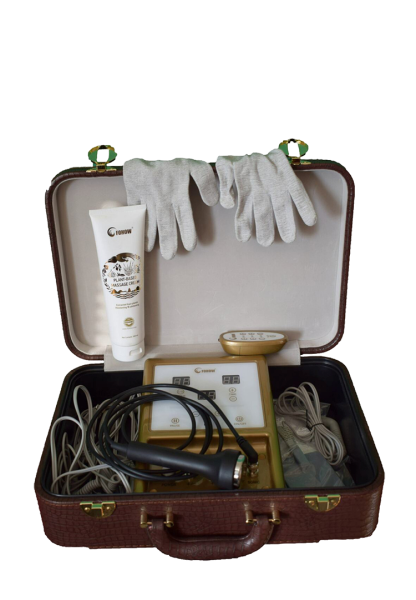 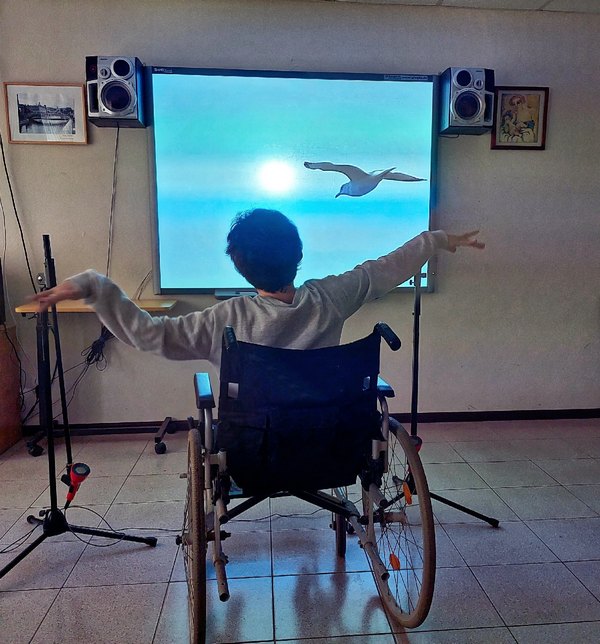 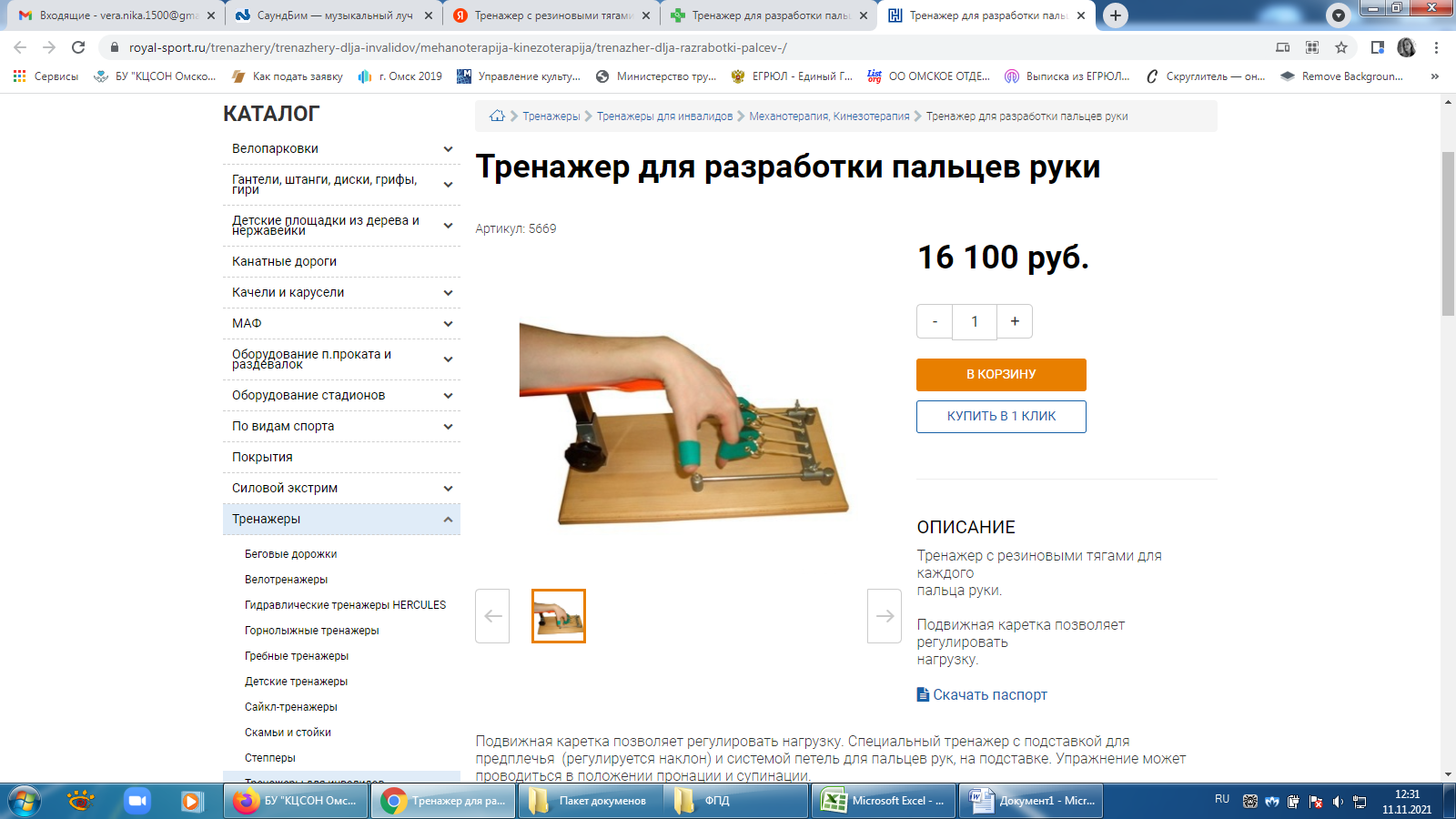 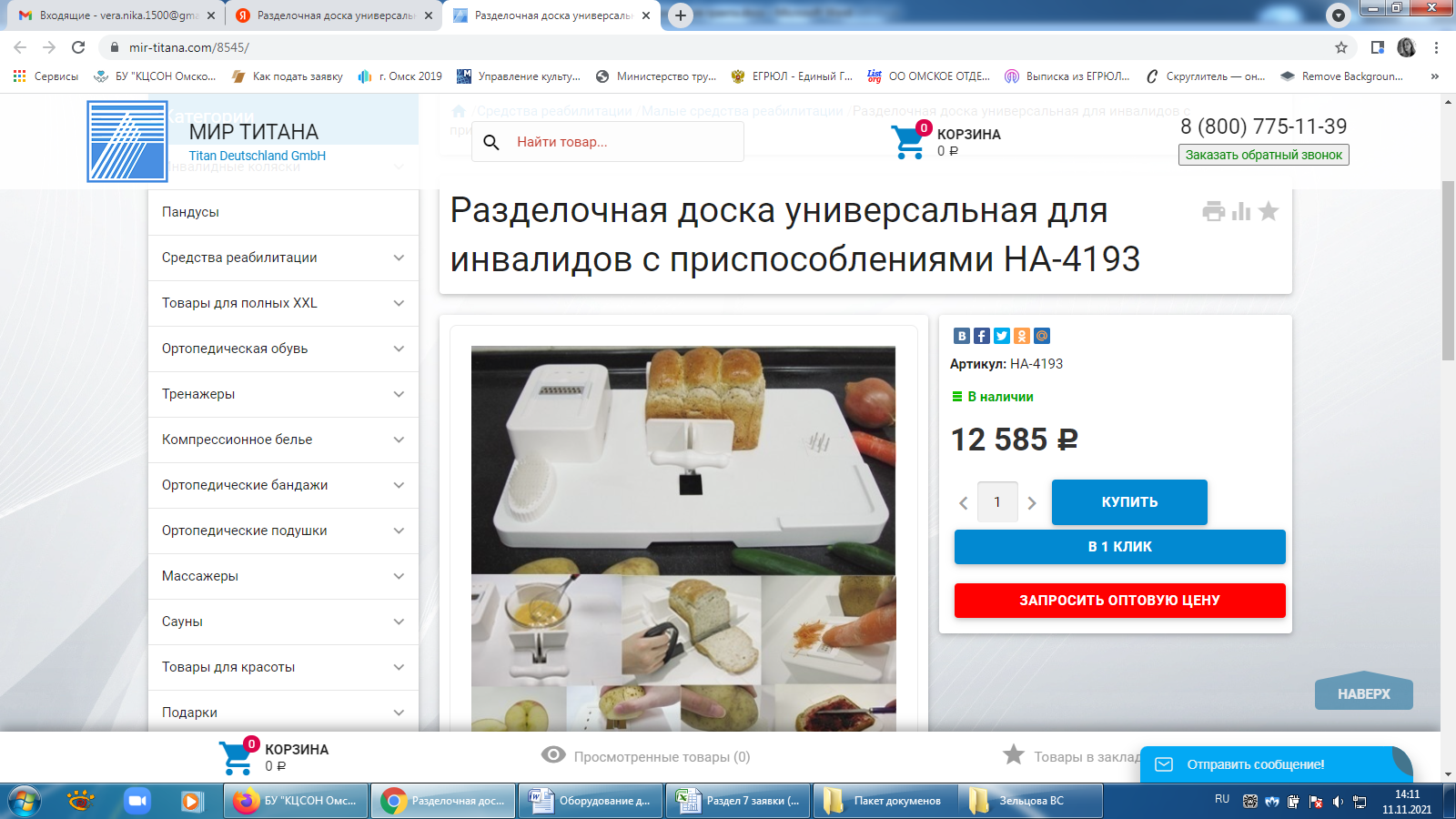 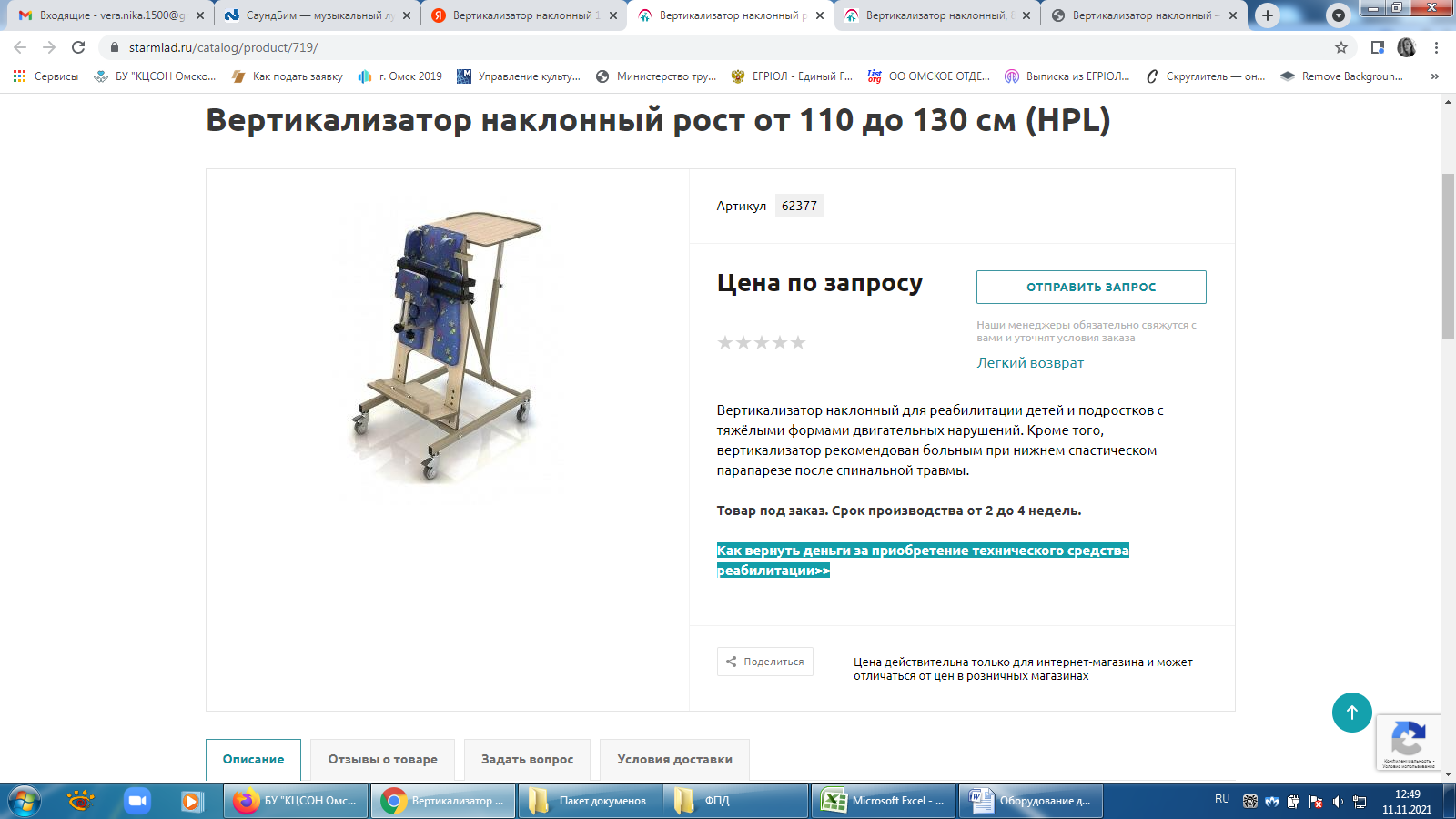 Тренажер для разработки мелкой моторики пальцев рук
Разделочная доска универсальная
«БиоЭнергоМассажер»
7
Количественные результаты «Микрореабилитационного центра «ОПОРА»
ОХВАТ ЦЕЛЕВОЙ 
АУДИТОРИИ
С 2020 года по настоящее время обслужено 105 детей
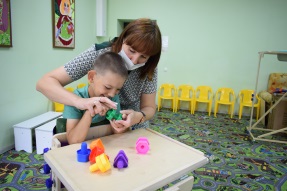 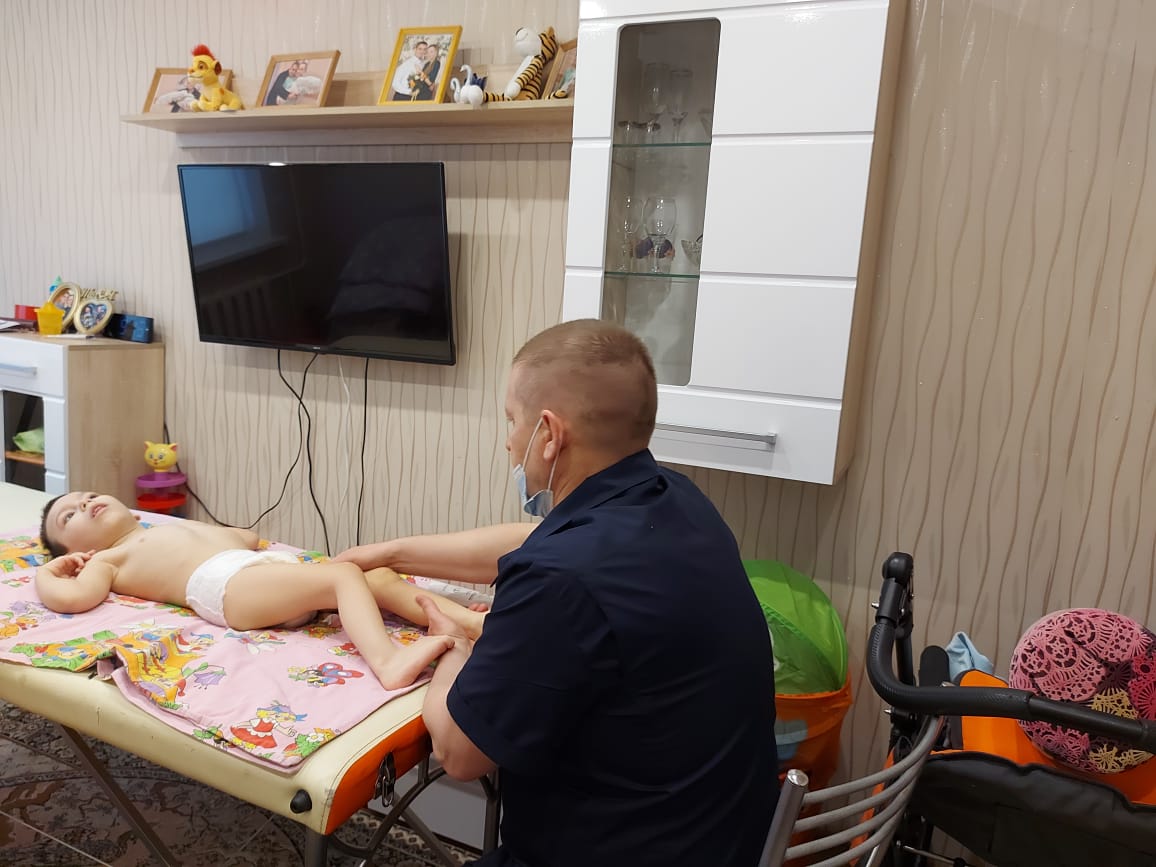 100%
ПОЛОЖИТЕЛЬНАЯ ДИНАМИКА
Число детей, у которых улучшились показатели развития, в ходе реализации практики: 99 детей-инвалидов
100%
ПОВЫШЕНИЕ КВАЛИФИКАЦИИ СПЕЦИАЛИСТОВ
Оказание многопрофильной реабилитационной помощи
12 специалистов, работающих с целевой аудиторией, повысили свои компетенции на стажировочной площадке Фонда поддержки детей в г. Череповец
100%
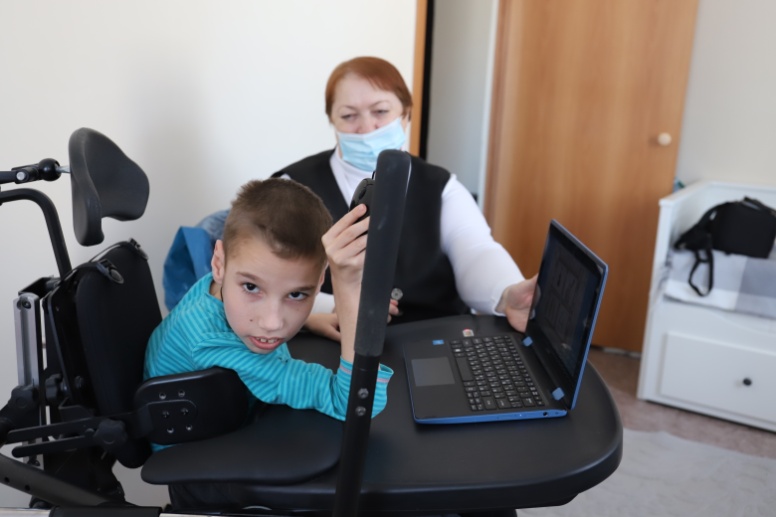 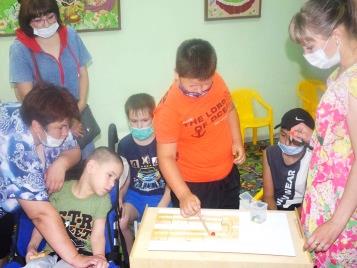 УРОВЕНЬ СОЦИАЛЬНОЙ  ИЗОЛЯЦИИ
За время реализации проектов у 92 детей снизился уровень социальной изоляции, повысилась активность в жизни общества
100%
Качественные результаты «Микрореабилитационного центра «ОПОРА»
появление позитивных изменений у детей-инвалидов: повышение уровня их самостоятельности, стабилизация психоэмоционального состояния;
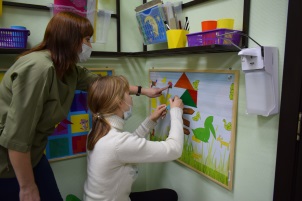 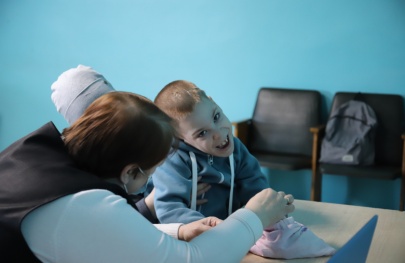 снижение социальной изоляции детей-инвалидов и 
семей, их воспитывающих;
увеличение возможностей использования 
дорогостоящего оборудования на дому в связи с прохождением на нем комплексной реабилитации;
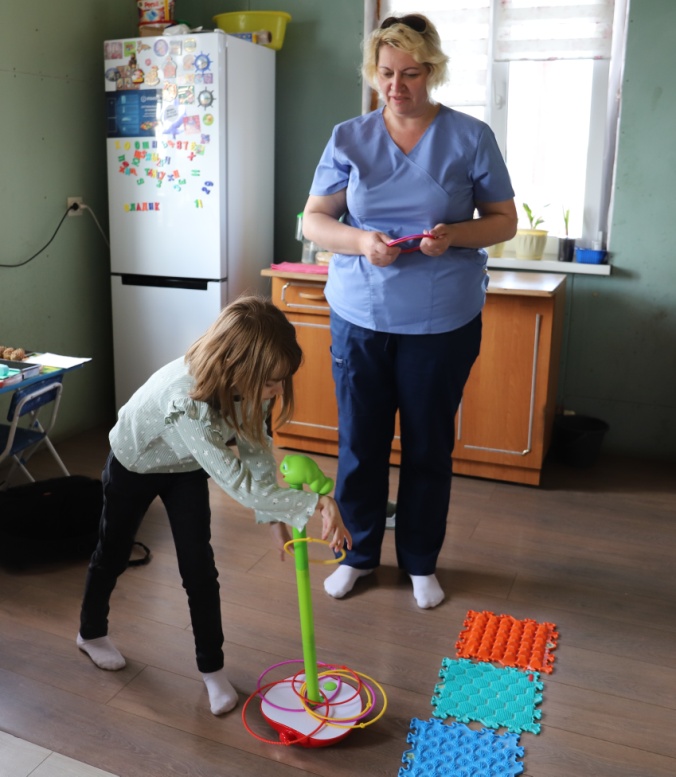 повышение уровня компетентности родителей в использовании реабилитационного оборудования и реабилитации, абилитации их детей, а также специалистов, осуществляющих работу с данными семьями и детьми;
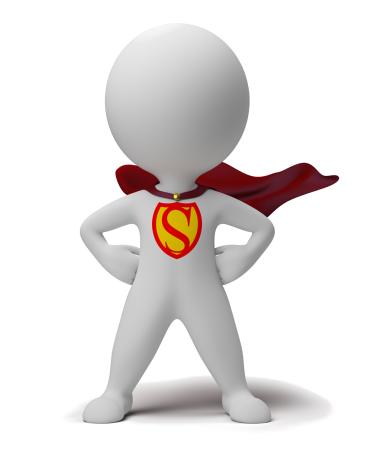 повысилась доступность реабилитационных услуг и  интеграционный и коммуникативный потенциал семей,  воспитывающих детей-инвалидов, уменьшилось количество семей, находящихся в трудной жизненной ситуации, в связи 
с нормализацией обстановки.
9
Качественные результаты «Микрореабилитационного центра «ОПОРА»
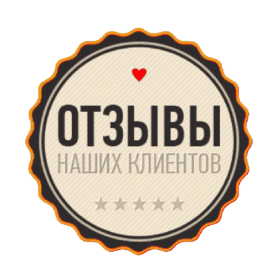 «…у моего ребенка ДЦП, и мы не пожалели, что приняли участие в проекте, ведь нам оказали качественную помощь, благодаря высококвалифицированному массажисту и применяемым им аппаратом «Биоэнергомассажер» были улучшены показатели двигательных функций, это поменяло нашу жизнь на до и после, спасибо!»
Выдержки из отзывов
участников проекта
Елена Николаевна
«…о такой интересной практике слышим впервые, специалисты проводят комплексную реабилитацию с ребенком, удивила результативность новых методик, что принесло нашему ребенку много положительных эмоций, а самое главное улучшение здоровья!»
«…хочу выразить огромную благодарность всей выездной бригаде за создание условий для скорейшей реабилитации моего ребенка, без выезда за пределы моего села, спасибо за доступность и мобильность»
Татьяна Борисовна
Наталья Анатольевна
Креативность проекта «Микрореабилитационный центр» 
Омской области
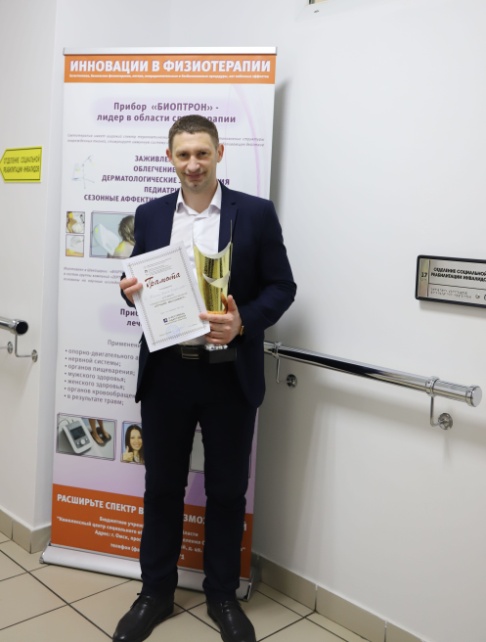 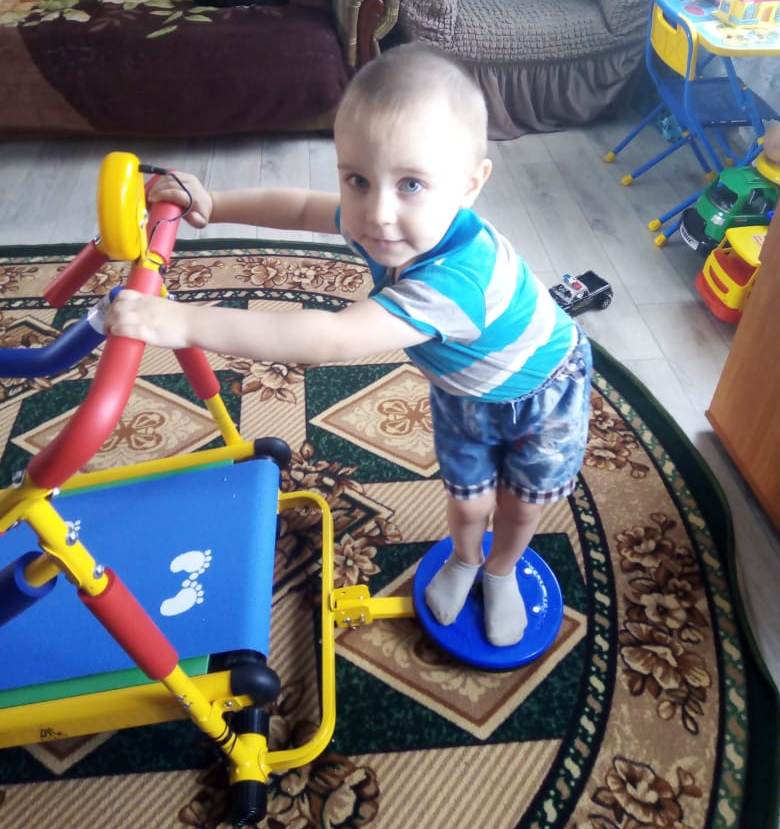 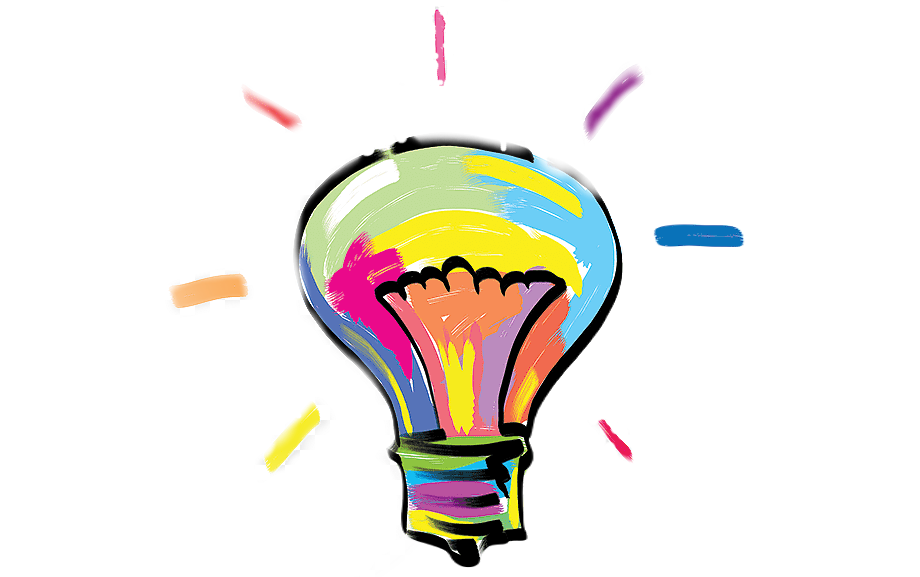 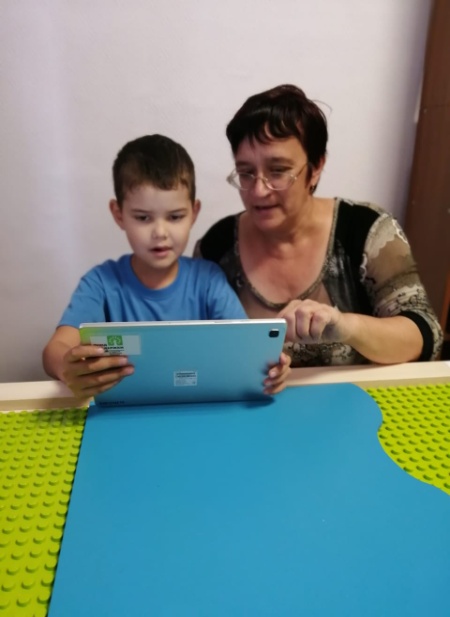 !!!
!
Синергия возможностей инновационного оборудования и специалиста высокой квалификации
Доступность детей-инвалидов к реабилитационным услугам  на дому в отдаленных сельских поселениях
!!
Уникальность проекта в сочетании разных методов и технологий реабилитации в соответствии с медицинскими показаниями детей-инвалидов
Перспективы проекта «Микрореабилитационный центр» 
Омской области
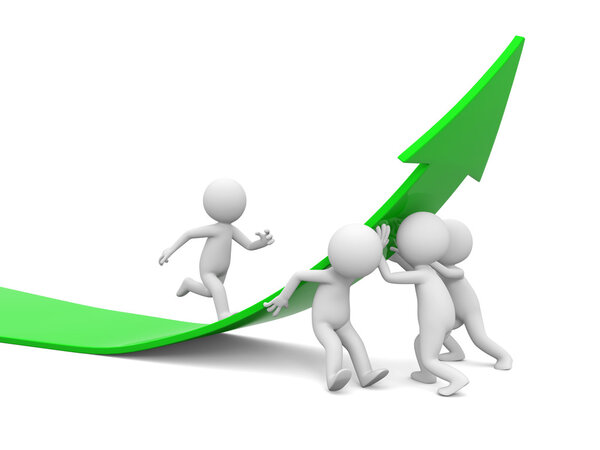 Осуществление взаимосвязи и взаимодействия с медицинскими,
некоммерческими и общественными организациями и другими
Расширение реабилитационных услуг, тиражирование практики, внедрение новых инновационных технологий и элементов в работу
ПЕРСПЕКТИВЫ МРЦ
Доступность детей-инвалидов к профессиональной помощи специалистов и к инновационному оборудованию
Дальнейшее сопровождение семей с детьми-инвалидами и улучшение качества их жизни и здоровья
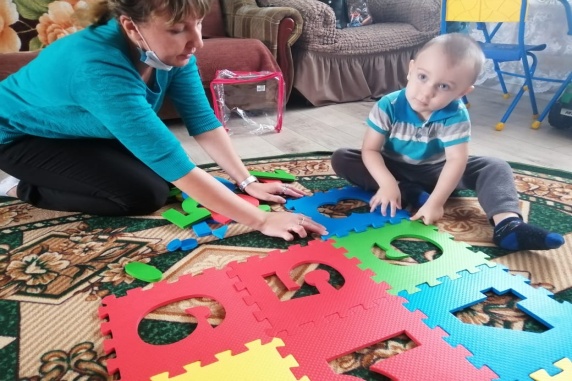 Подведем итоги…
Участие в XIII Всероссийском форуме "Вместе – ради детей! Доступная и качественная помощь"
Получение Диплома-лидера в номинации "В кругу семьи"
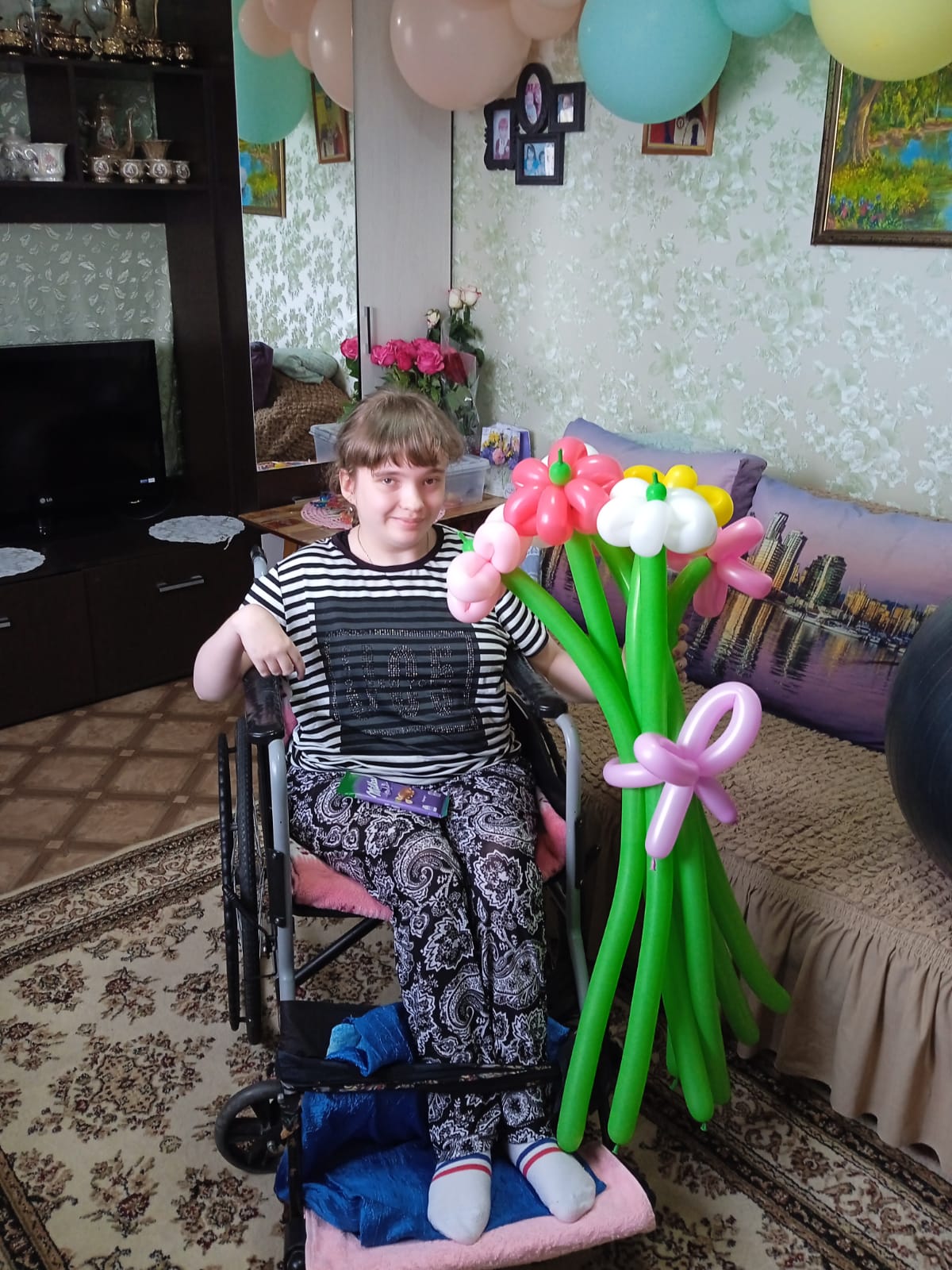 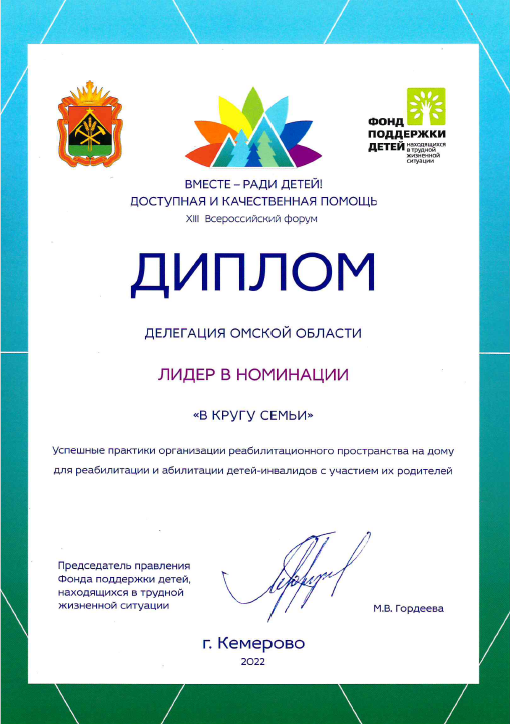 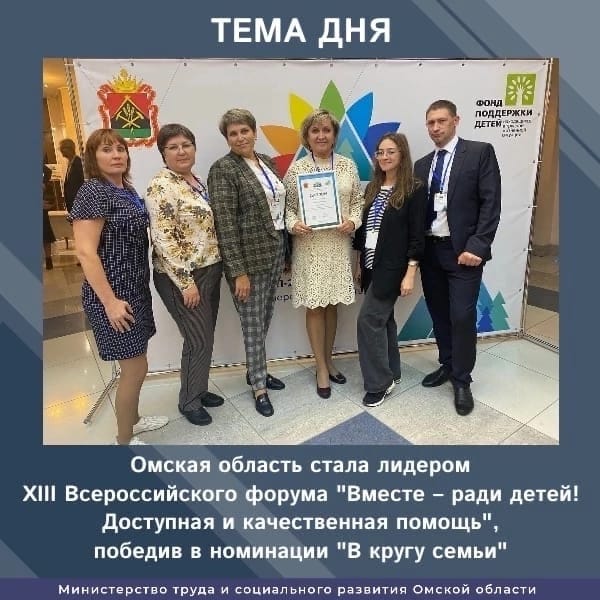 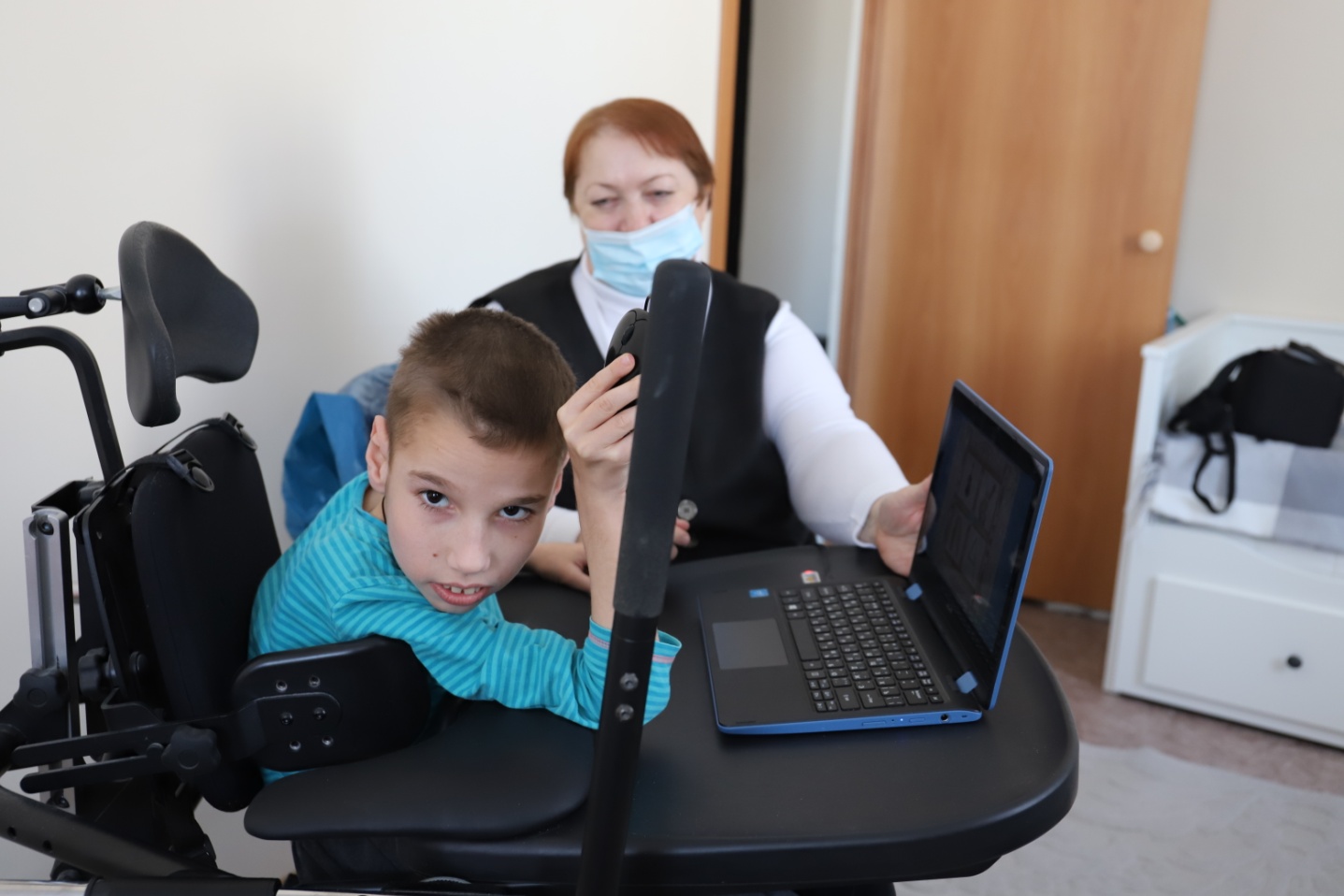 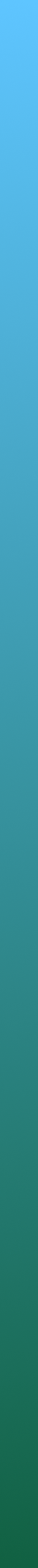 Наши контакты
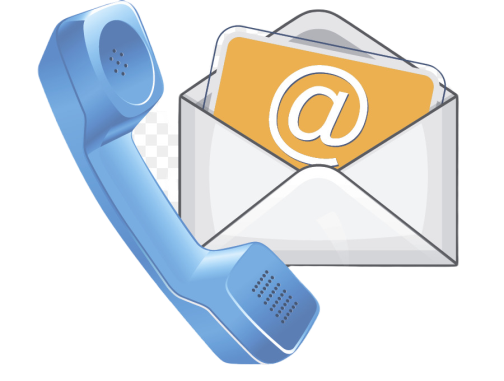 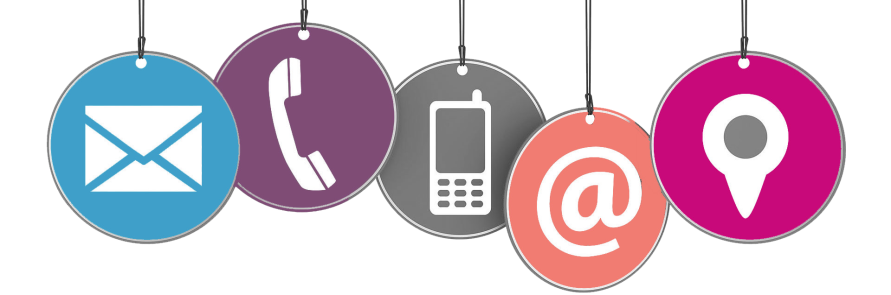 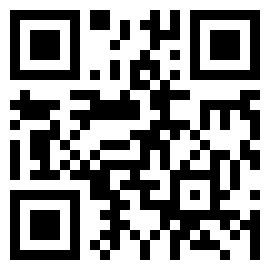 БЮДЖЕТНОЕ УЧРЕЖДЕНИЕ ОМСКОЙ ОБЛАСТИ 
"КОМПЛЕКСНЫЙ ЦЕНТР СОЦИАЛЬНОГО ОБСЛУЖИВАНИЯ  НАСЕЛЕНИЯ ОМСКОГО РАЙОНА"
Руководитель: Рыбалко Надежда Анатольевна

Вопросы по тиражированию и сотрудничеству по телефону: 8 (3812) 77- 98 – 71
email: omsky_kcson@mtsr.omskportal.ru
сайт: www.bukcson.ru
социальные сети: https://ok.me/N0731,              https://vk.com/bukcson
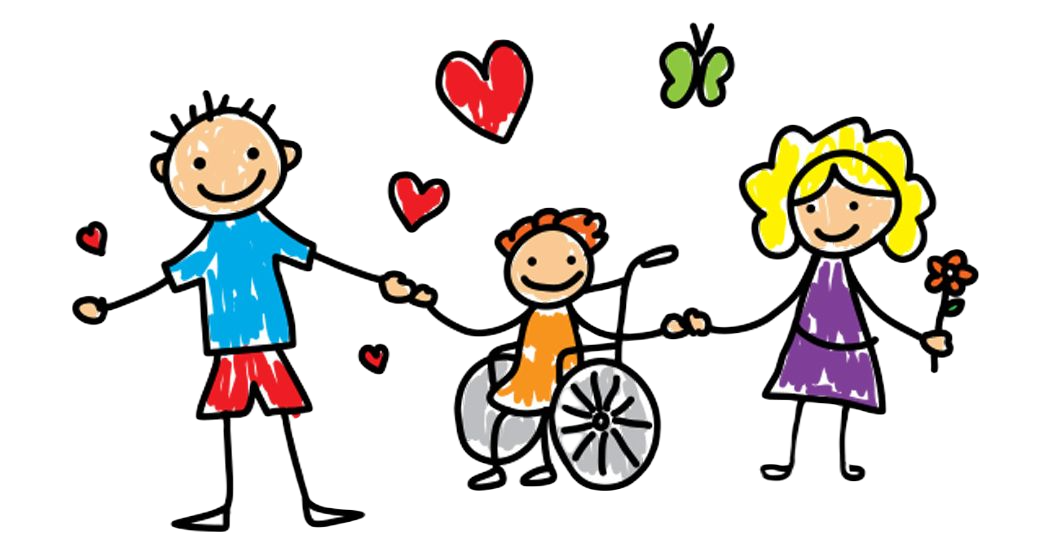